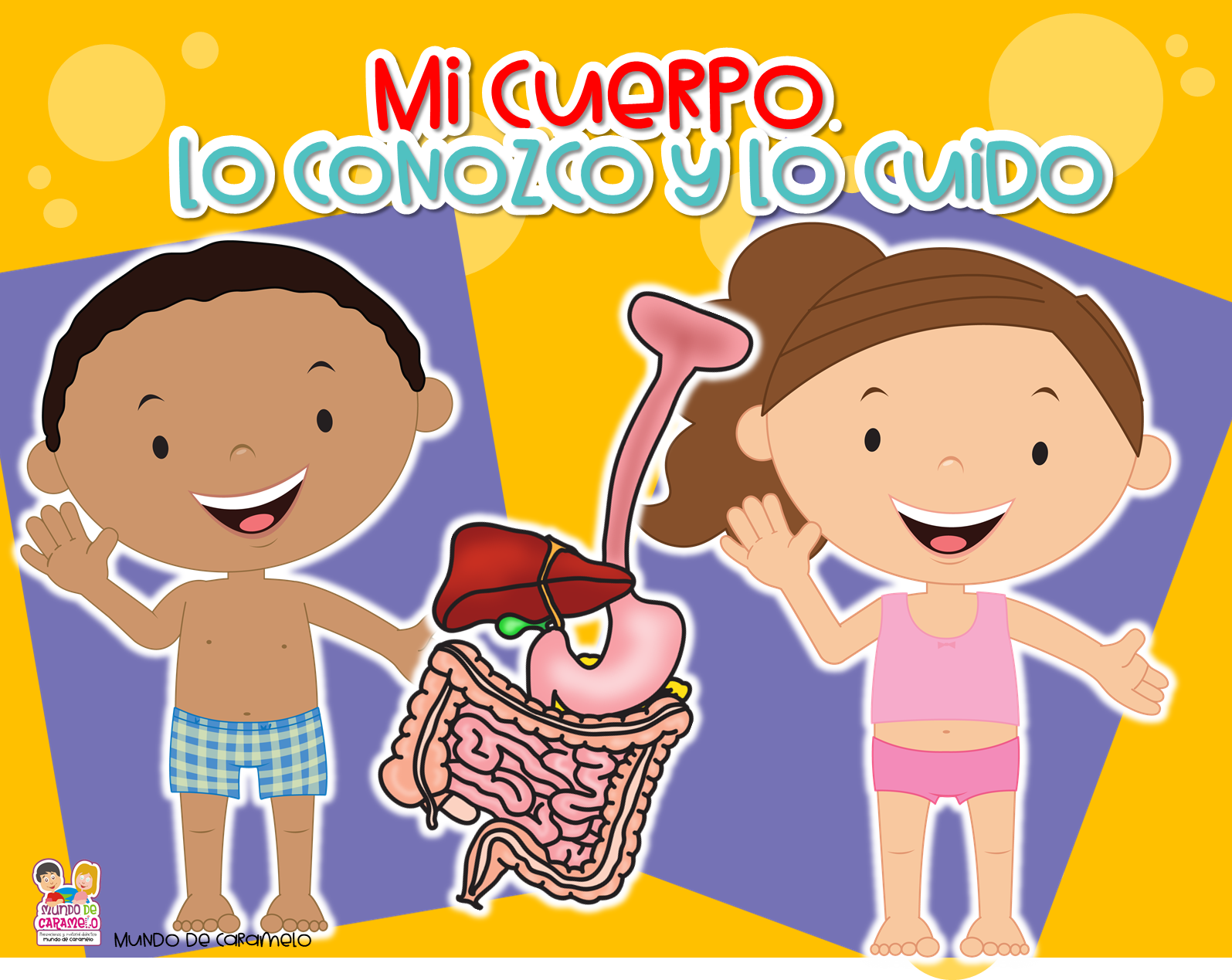 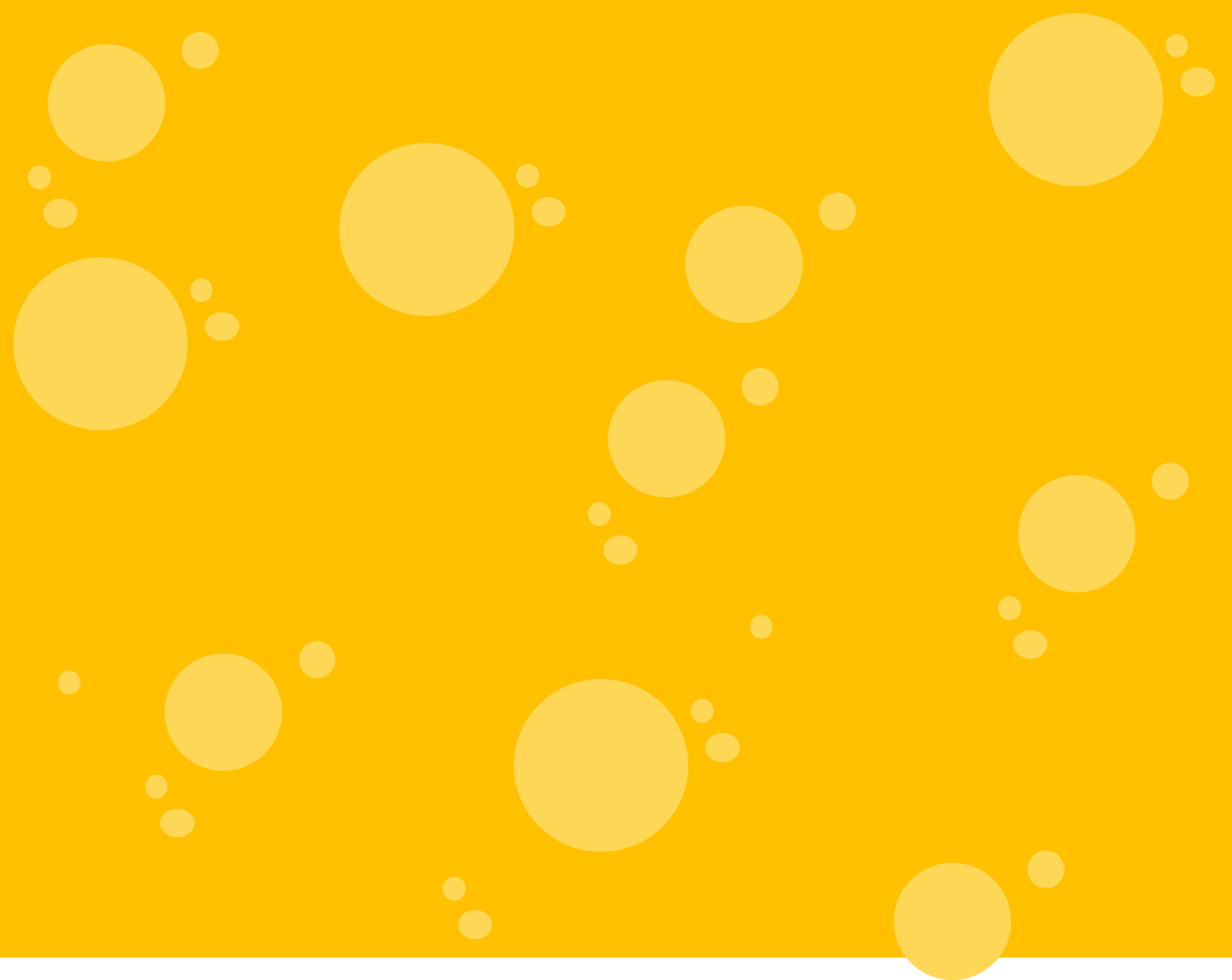 Actividades sugeridas
Fecha: Lunes 25 de Octubre
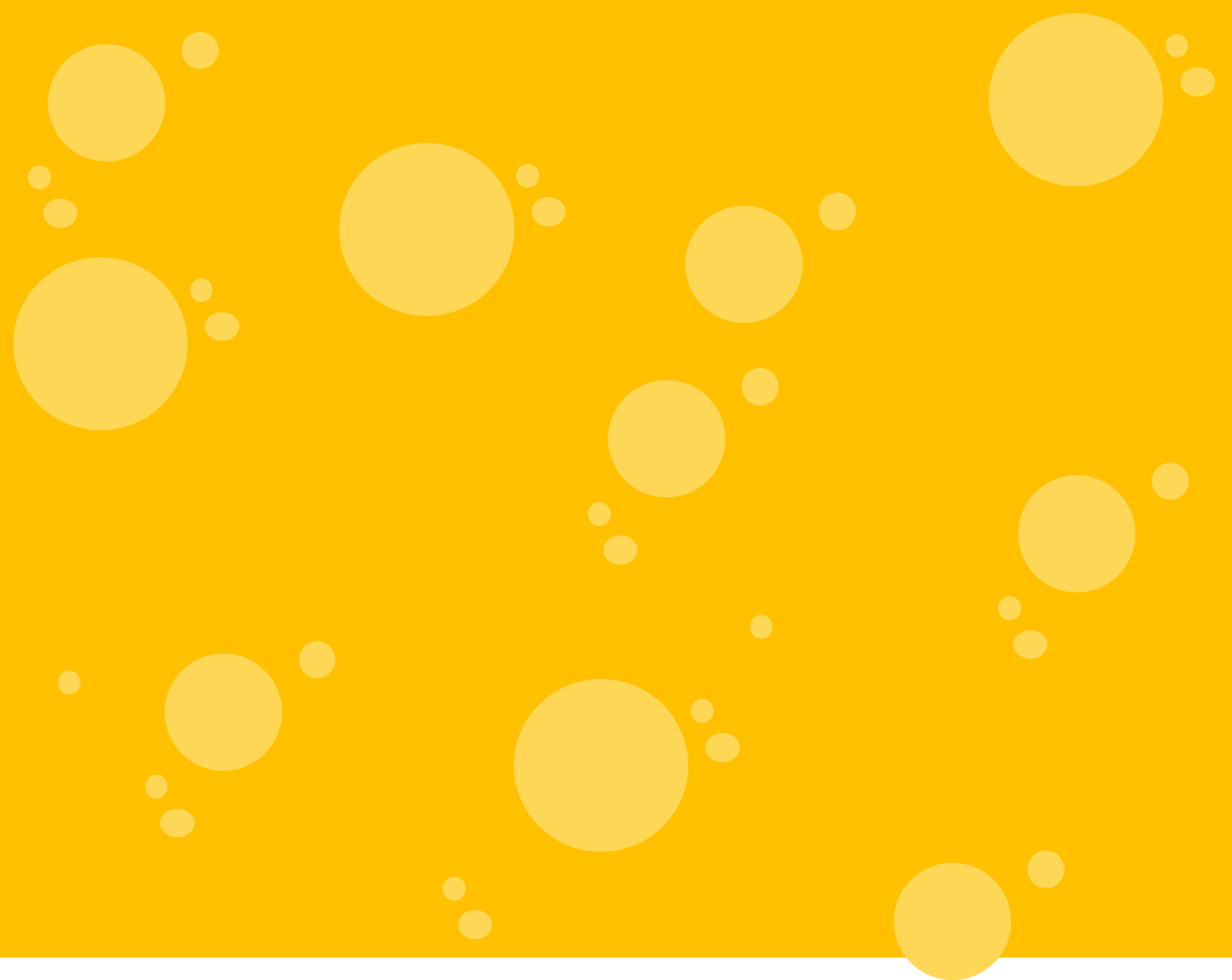 Actividades sugeridas
Fecha: Martes  26 de Octubre
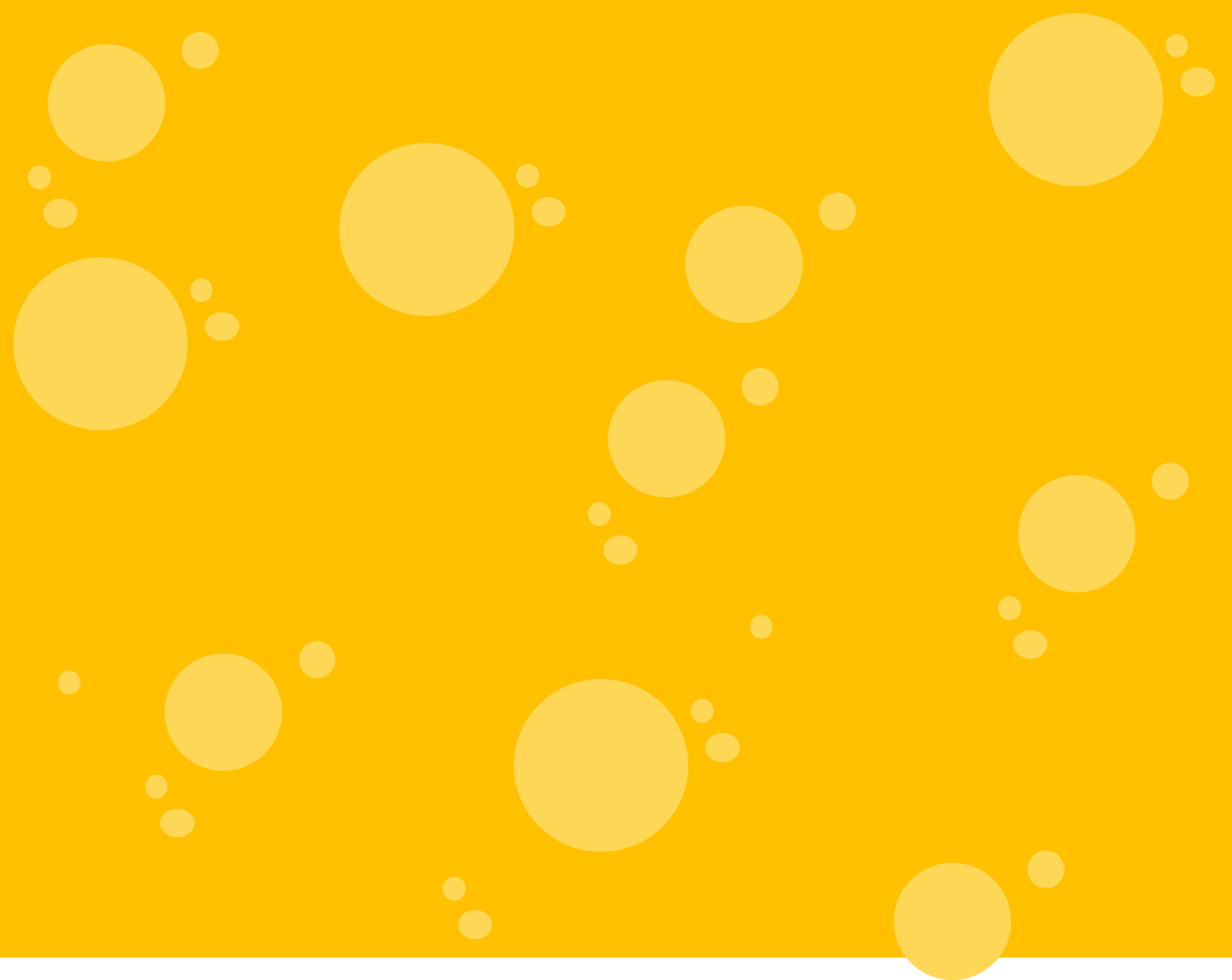 Actividades sugeridas
Fecha: Miércoles  27 de Octubre
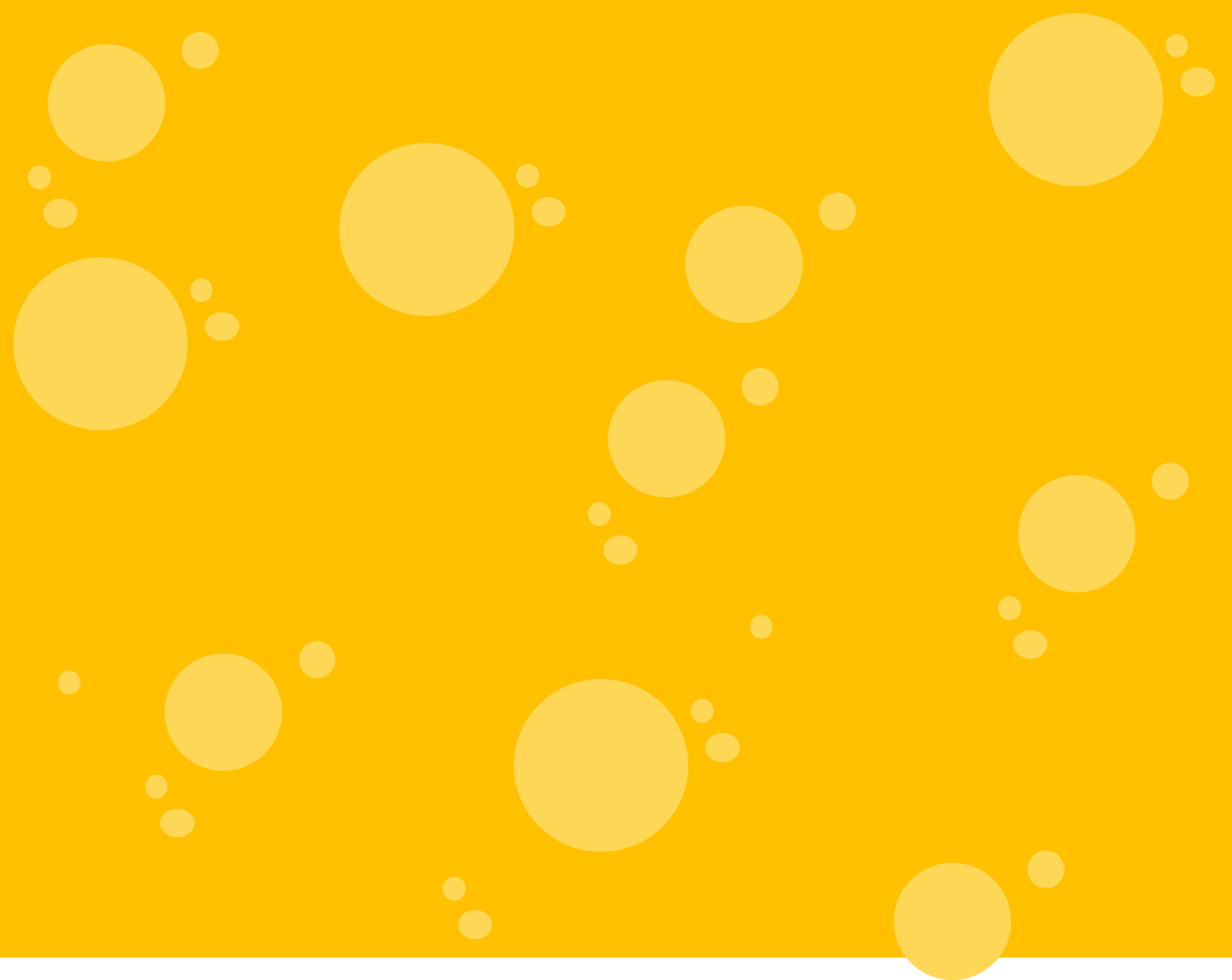 Actividades sugeridas
Fecha: Jueves 28 de octubre
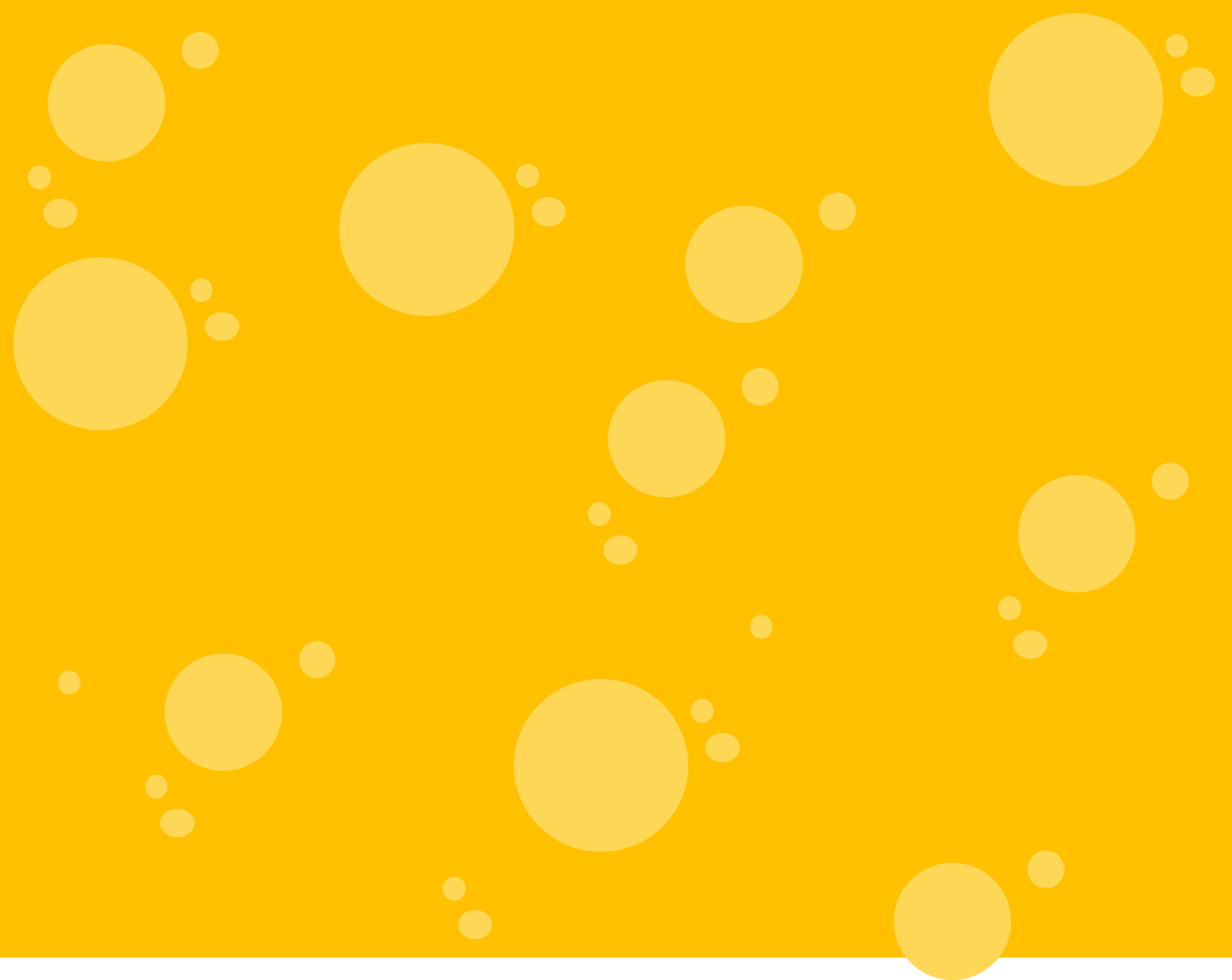 Actividades sugeridas
Fecha: Viernes 29 de Octubre